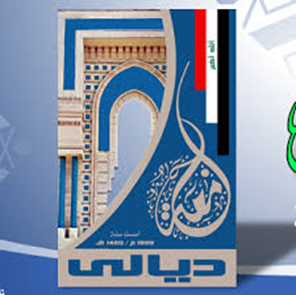 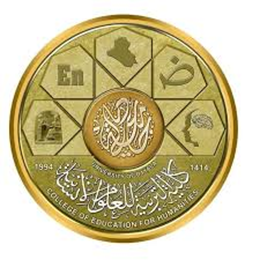 وزارة التعليم العالي والبحث العلمي 
جامعة ديالى
 كلية التربية للعلوم الإنسانية- قسم  التاريخ
محاضرات تاريخ الدولة العربية الإسلامية
عصر الخلافة العباسية (132هـ – 656م)
مدرس المادة :أ م. مالك مهدي حايف
ثانياً : العصر العباسي الثاني/ عصر تسلط الأتراك (218- 334هـ)
بعد وفاة الخليفة المأمون سنة 218هـ, تولى الخلافة من بعده أخوه المعتصم بالله (218- 227هـ), وقد قرَّب هذا الخليفة عنصراً أجنبياً جديداً في الجيش والإدارة, وهم الأتراك ليحلوا محل الفرس الذين كان لهم بعض النفوذ في العصر العباسي الأول.
وبتولي الخليفة المعتصم الخلافة يبدأ العصر العباسي الثاني الذي أصبح للأتراك فيه نفوذ كبير, والأتراك هم شعب كان يسكن أواسط آسيا وفي بلاد ما وراء النهر, وهم بدو غير متحضرين, يميلون إلى الحرب والقتال, وجيء بهم إلى العراق رقيقاً يبايعون ويشترون, وأولع المعتصم بشرائهم وجمعهم, وبلغت أعدادهم لديه قبل توليه الخلافة الآلاف, ولما تولى الخلافة استخدمهم في الجيش بكثرة, إذ كان المعتصم ذو اتجاه عسكري وحربي ويتسم بالشدة والصلابة, وبعد إتمامه تكوين جيشه الخاص من الأتراك قرر بناء مدينة تكون معسكراً لهم وعاصمة للدولة بدلاً من بغداد التي ضاقت بالجند من الأتراك الذين أخذوا يسيئون لأهل بغداد, فخشي المعتصم خطر الفتنة,
ثانياً : العصر العباسي الثاني/ عصر تسلط الأتراك (218- 334هـ)
فشرع ببناء مدينة سامراء الواقعة على نهر دجلة على بُعد (120) كم شمال بغداد, وأتم بناءها سنة 220هـ .
وبعد وفاة المعتصم سنة 227هـ تولى الخلافة من بعده أبنه الواثق بالله (227-232هـ), وسار على خُطى والده في تقريب الأتراك وتقديمهم في الجيش والإدارة, مما أدى إلى فتح المجال للأتراك للتدخل في أمر اختيار الخليفة وتنصيبه وعزله.
تولى الخلافة من بعد الواثق المتوكل على الله (232 – 247هـ) الذي سعى إلى تقريب العرب وإبعاد الأتراك, فعمل على إبعادهم بصورة تدريجية وعزل بعضهم عن مناصبهم وصادر أموالهم وقتل بعض رؤسائهم, وأدت هذه الإجراءات إلى أن يدبر الأتراك خطة لقتله وتم لهم ذلك سنة 247هـ.
ثانياً : العصر العباسي الثاني/ عصر تسلط الأتراك (218- 334هـ)
تلت ذلك فترة من الفوضى والاضطراب السياسي والعسكري, ارتكب خلالها الأتراك أبشع أنواع الفضائح حتى انحطت هيبة الخلافة, مما أدى ذلك إلى انفصال الولايات والأجزاء عن سلطة الخلافة العباسية, وتأسست بعض الدويلات التي كانت تعترف بالخليفة العباسي اسمياً من خلال ذكر اسم الخليفة  على المنابر.
 واستمرت هذه الفوضى حتى تولي المعتمد على الله (256- 279هـ) الخلافة, وكان الأتراك قد ضعفوا بعض الشيء بسبب بعض الخصومات فيما بينهم, لذا كادت الخلافة تتخلص من شرورهم بعض الشيء, فمثلاً عندما أراد الخليفة المعتمد ترك سامراء والعودة إلى بغداد لم يستطع الأتراك الحيلولة دون ذلك لوجود الخلافات فيما بينهم.
انتعاش الخلافة على يد الموفق طلحة
أشرك الخليفة المعتمد أخاه الموفق طلحة بالحكم فولاه العهد وأمور الجيش والجزيرة العربية والعراق وبلاد فارس, وكان الموفق قائداً بارعاً وسياسياً قديراً على المسرح السياسي إذ استدعاه المعتمد ليتسلم زمام القيادة العسكرية لمجابهة حركة الزنوج, وهي حركة قام بها العبيد السود الذين كانوا يُستخدمون في الزراعة في جنوب العراق, وكان يقودهم في ثورتهم هذه رجل ادعى العروبة والنسب العلوي, وقد عاث الزنوج فساداً فابتدأت سنة 255هـ, فجهز الموفق حملات عديدة قاد بعضها بنفسه فتمكن من دحرهم نهائياً وقتل زعيمهم والقضاء على ثورتهم سنة 270هـ.
وعلى أثر ذلك ازدادت شهرة ومكانه الموفق طلحة, لاسيما بعد توليه للكثير من السلطات والصلاحيات العسكرية والإدارية, فكانت كلمته هي العليا على الأتراك وقوادهم, فكان ذلك مما حسن الأحوال العامة بعض الشيء, فعادت القيادة مرة أخرى للعباسيين, كما أنتقل مركز الخلافة من سامراء إلى بغداد, 
.
انتعاش الخلافة على يد الموفق طلحة
واستطاع الموفق أيضاً أن يبعد المؤسسة العسكرية عن السياسة ويوجهها إلى عملها الحقيقي, وأصبح للموفق في أواخر أيامه من نفوذ بحيث كان اسمه يذكر إلى جانب اسم الخليفة في الخطبة, ولكن الموفق توفي سنة 278هـ. 
تولى الخلافة بعد المعتمد الخليفة المعتضد بالله (279 – 289هـ) وهو ابن الموفق طلحة, وقد حاول المعتضد تقوية كيان الدولة العباسية فأخمد بعض الثورات المعارضة وحركات الخوارج, وأهتم بالبناء والعمران, وأبعد الجيش عن التدخل بأمور الدولة.
وعاد الأتراك في زمن المقتدر بالله (295 – 320هـ) يتحكمون من جديد في أمور الدولة, فضعف مركز الخليفة وازداد نفوذ القادة الأتراك فتدخلوا في تعيين الوزراء وعزلهم, بل حاولوا عزل الخليفة المقتدر نفسه, إلى أن تمكنوا من قتله سنة 320هـ.
تولى الخلافة من بعد المقتدر خلفاء ضعفاء وقلَّ نفوذهم ولم يكن لهم من السلطة شيء, حتى مجيء البويهيين وسيطرتهم على بغداد سنة 334هـ.
الحمدانيون في الموصل:
قيام الدولة الحمدانية في الموصل بحالة الضعف التي مرت بها الخلافة العباسية في القرن الربع الهجري, وقد أقام الحمدانيون دولتهم أول الأمر في الموصل سنة 293هـ, وأخذوا في مد نفوذهم إلى إقليم الجزيرة الفراتية, وحاولوا إعلان استقلالهم, غير أنهم لم يوفقوا إلى ذلك بسبب صراعهم المرير مع البويهيين, إلى أن فقد الحمدانيون سلطانهم في الموصل سنة369هـ, ولكن دولتهم ضلت مستمرة في حلب حتى أواخر القرن الرابع الهجري وبالتحديد سنة392هـ.
ولعل أهمية الدولة الحمدانية لا يكمن في كونها مجرد دويلة مستقلة من تلك الدويلات العديدة التي ظهرت خلال فترة ضعف وتناقص هيبة الخلافة العباسية فقط, ولا مجرد كونها مركزاً مهماً من مراكز الإشعاع الثقافي في تلك الحقبة الزاهرة حضارياً من تاريخ الدولة العربية الإسلامية, بل لكونها إحدى الدويلات العربية القلائل بين الدويلات المستقلة التي قامت على حساب الخلافة العباسية,
الحمدانيون في الموصل
ولأنها وقفت سداً منيعاً في وجه الغزو البيزنطي الذي كان يستهدف بيت القدس, وكان الحمدانيون عرباً في حياتهم الخاصة والعامة في وقت شهد سيادة العناصر الأجنبية من الفرس والترك والد يلم وغيرهم, وتضاؤل نفوذ العنصر العربي في الإدارة والسياسة والجيش, وكان الحمدانيون أمراء شعر وحرب وكرم وفروسية وثأر وبذلك مثلوا الخصال العربية خير تمثيل.
وقد بدأ نشاط الحمدانيين يظهر عندما كلف الخليفة العباسي المعتضد بالله (279-289هـ) الأمير الحمداني الحسين بن حمدان بالقضاء على حركات الخوارج والقرامطة وحركات المعارضة الأخرى, فقد كان الحسين هذا قائداً عسكرياً شجاعاً أكثر منهُ سياسياً محنكاً, ولم تكن فائدة الحمدانيين للخلافة تتجلى في تصديهم للحركات الداخلية وحدها بل لعبوا دوراً بارزاً في صد خطر الروم وهي مهمة قاموا بها على أحسن وجه,
الحمدانيون في الموصل
وبالرغم من هذه الجهود التي عُرف بها الحمدانيون فأن احد أمرائهم وهو الحسن بن عبد لله الحمداني رغب في منصب إمرة الأمراء في بغداد, وهو منصب ظهر سنة324هـ، وأستمر إلى سنة 334هـ أي سنة دخول البويهيين بغداد, وهو منصب يتمتع متقلدهُ بصلاحيات واسعة تفوق سلطة الوزير فهو يجمع رئاسة الجيش والخزينة المالية والدواوين ,
الحمدانيون في الموصل
وقد طلب الخليفة العباسي المتقي لله (329-333هـ) من الحسن بن عبد لله الحمداني أن يساعده في القضاء على بعض حركات التمرد والعصيان فتمكن من تحقيق ذلك, لذا قلد الخليفة المتقي منصب إمرة ألأمراء للحسن بن عبد لله سنة 330هـ ولقبهُ بـ (ناصر الدولة), ألا أن الحمدانيين لم يستطيعوا السكنى في بغداد لإحساسهم بالملل وكثرة الشغب ضد الخلافة وقلة ضبطهم لذلك رحل ناصر الدولة إلى الموصل واستمر أبناء ناصر الدولة في حكم الموصل, لكنهم تنازعوا على السلطة لفترات طويلة إلى أن استطاعت قوى خارجية من القضاء على نفوذهم في الموصل والجزيرة العربية وذلك سنة 369هـ.
نهاية المحاضرة
شكرا لحسن متابعتكم واستماعكم
أستاذ المادة:أ م.مالك مهدي حايف